THE WATER CYCLE
TERM 2 (JAN-April 2019)
GRADE 2 SCIENCE CLASS
MRS. HINGOO
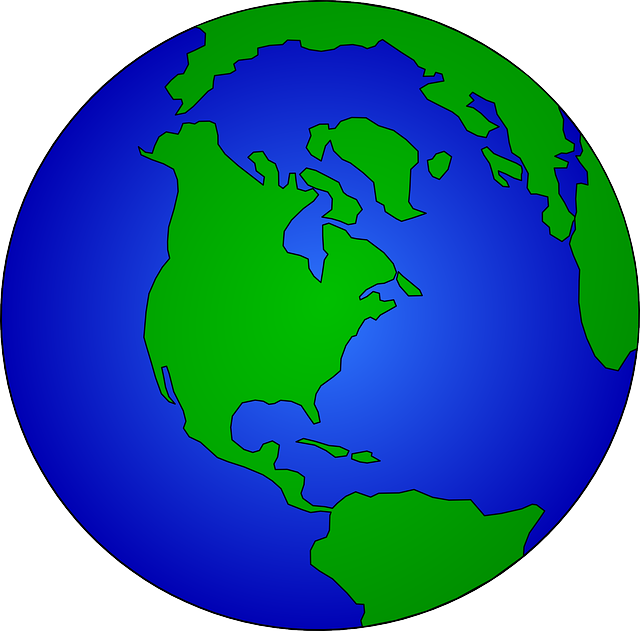 The water cycle
Important Process that Recycles Water
It brings fresh water to all living organisms on earth 
Water is a fundamental ingredient for life on earth. 
Looking at our earth from space, with its vast and deep Ocean, it appears as though there is an abundance of water for our use. 
However, only a small portion of Earth’s water is accessible for our needs. 
Nearly two-thirds of this fresh water is stored in the polar ice caps, snow packs, and glaciers, making it Inaccessible for long periods of time.
Water – vital to life and vulnerable to the impacts of climate change on a growing world population
The water cycle is dynamic; it describes the continuous movement of water on, above and below the surface of the Earth and the transitions from one state to another.
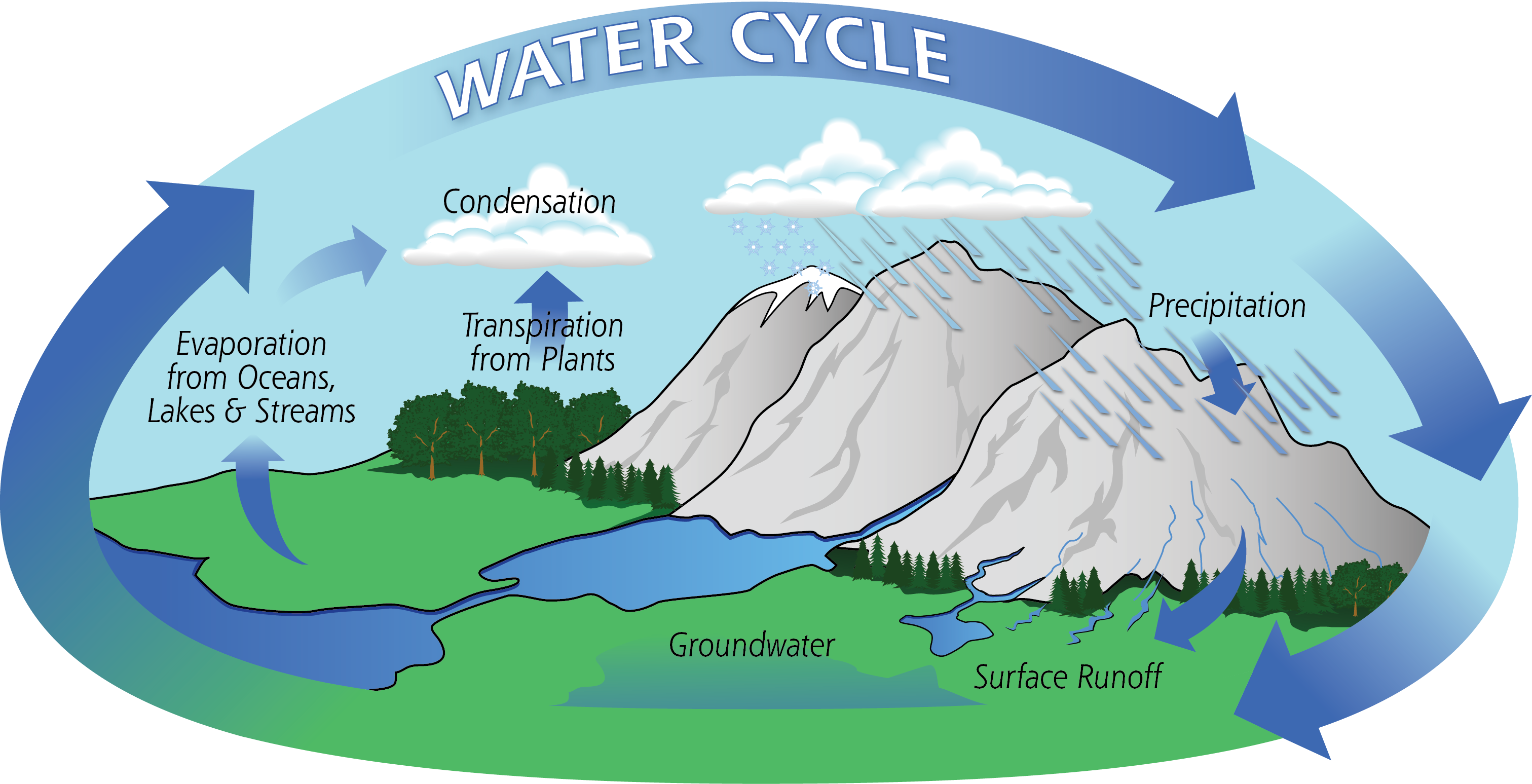 Go to: https://www.youtube.com/watch?v=9pqh6tlEOhs
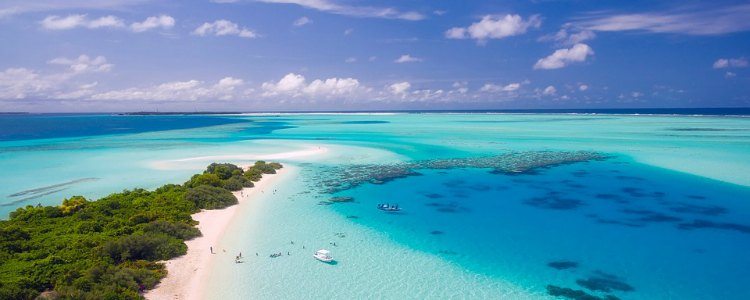 The water cycle begins with the: 
Oceans 
Seas
Lakes 
Ponds 
Other bodies of water such as: Rivers
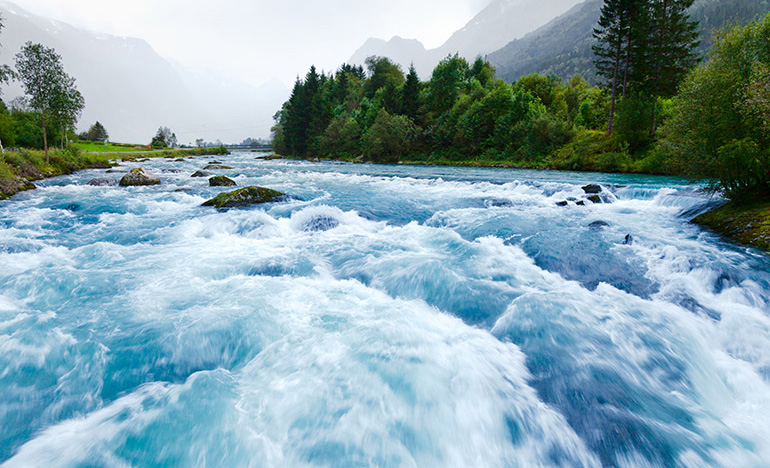 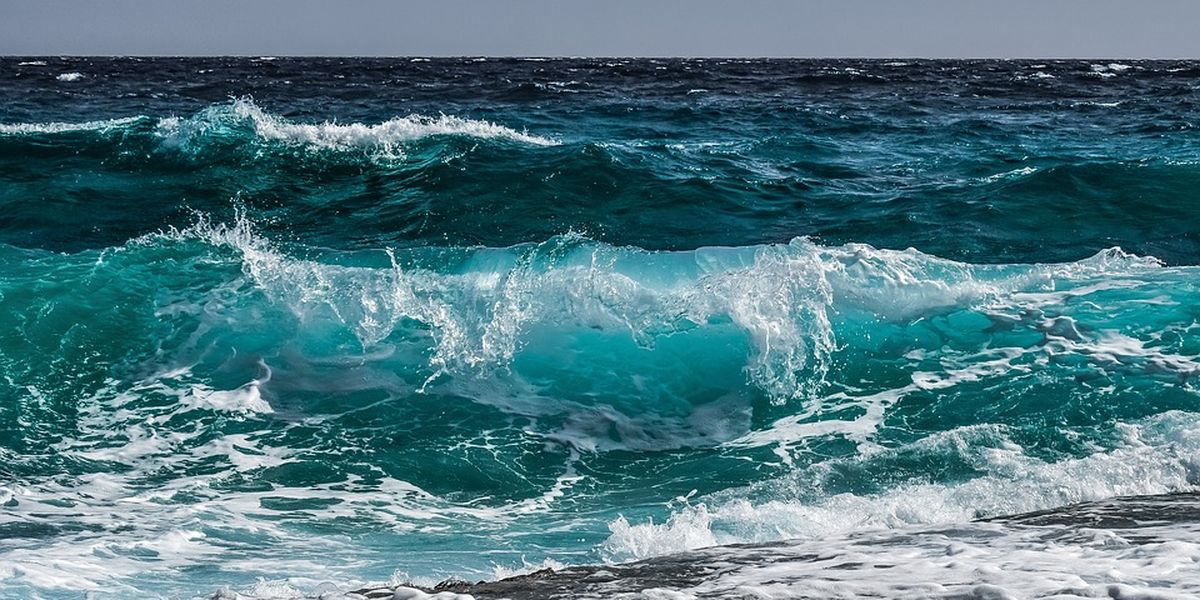 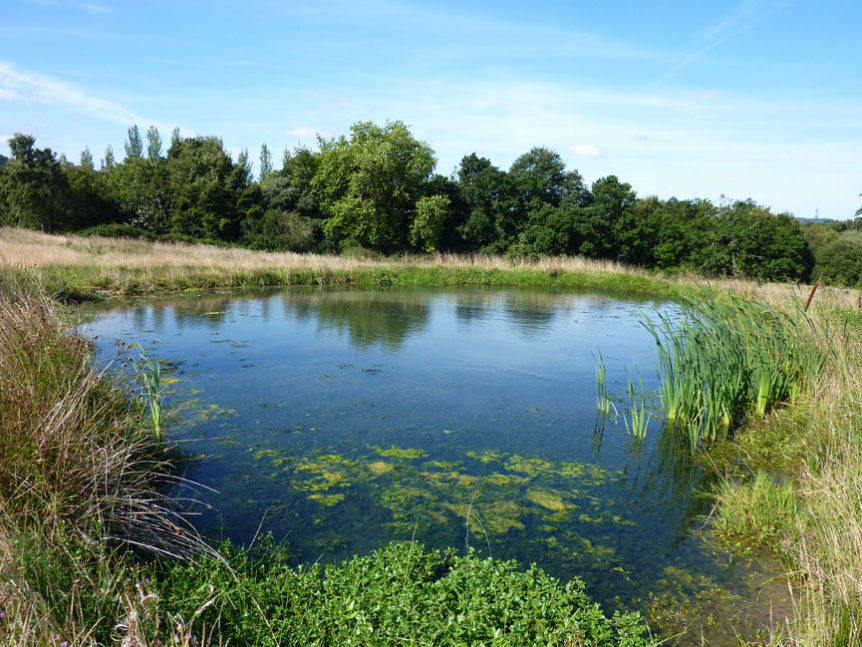 the sun
The heat of the sun causes water to evaporate from rivers, lakes, ponds and oceans as water vapour 
As the evaporated water or (water vapour) rises into the sky – it cools and condenses to form clouds
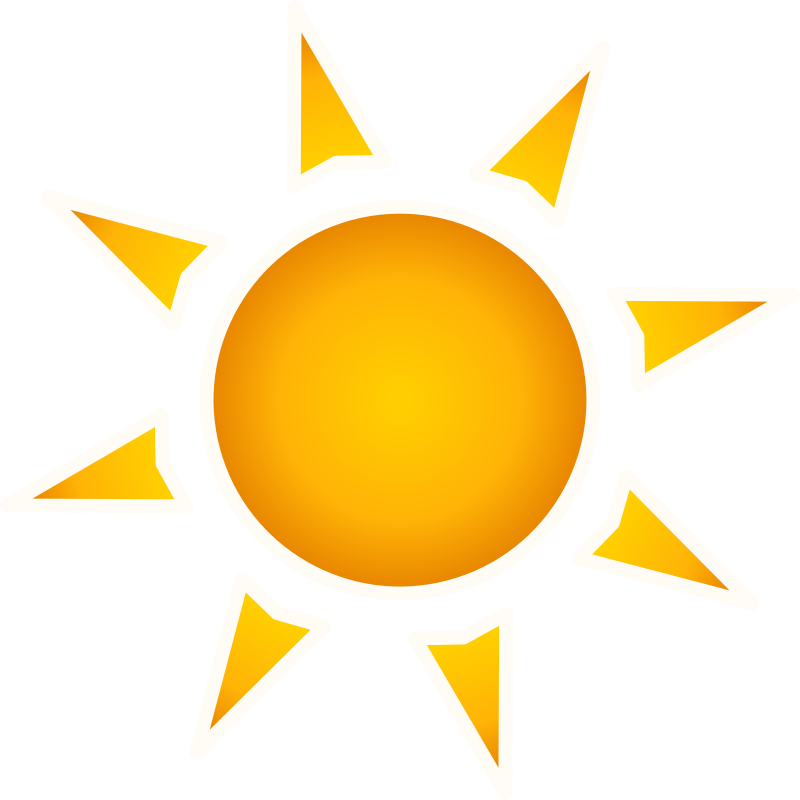 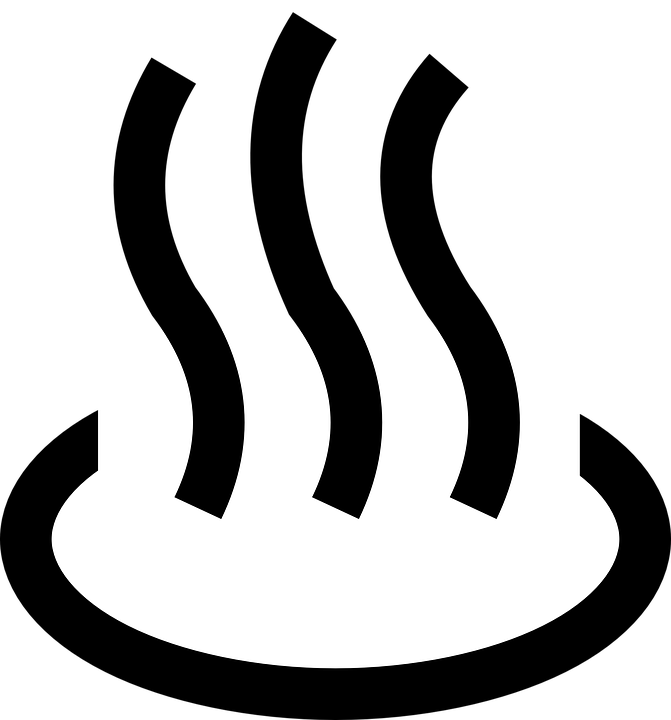 Water from rivers, lakes and oceans etc
Water Vapour
CLOUDS
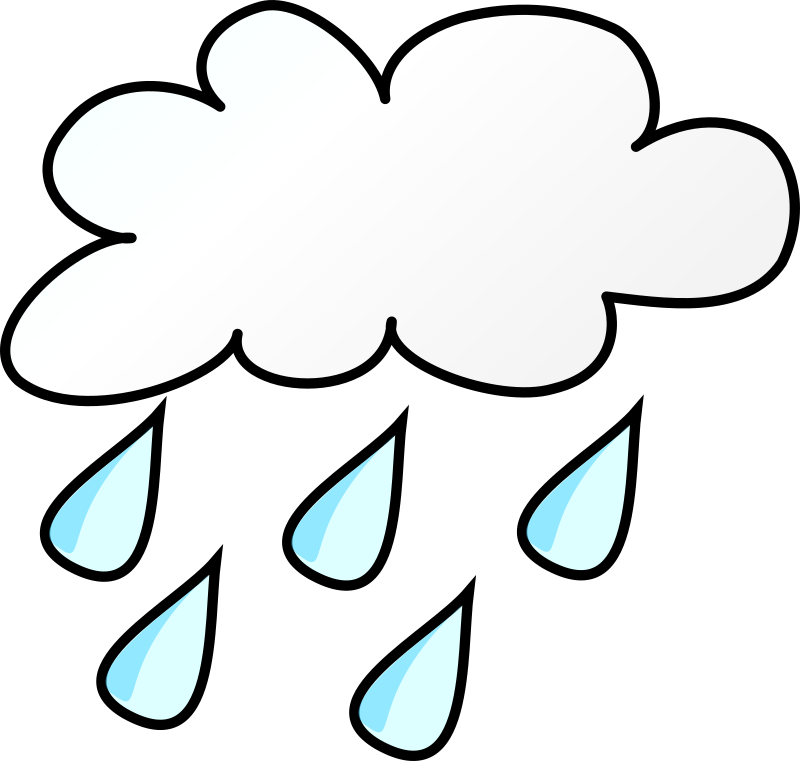 Clouds act as storage containers for water
As they become filled with water – rain or precipitation occurs 
When rain falls, some of the water soaks into the earth as groundwater. 
The rest runs off the land and into steams, rivers and ponds as surface water. 
Most of this eventually runs back into the oceans
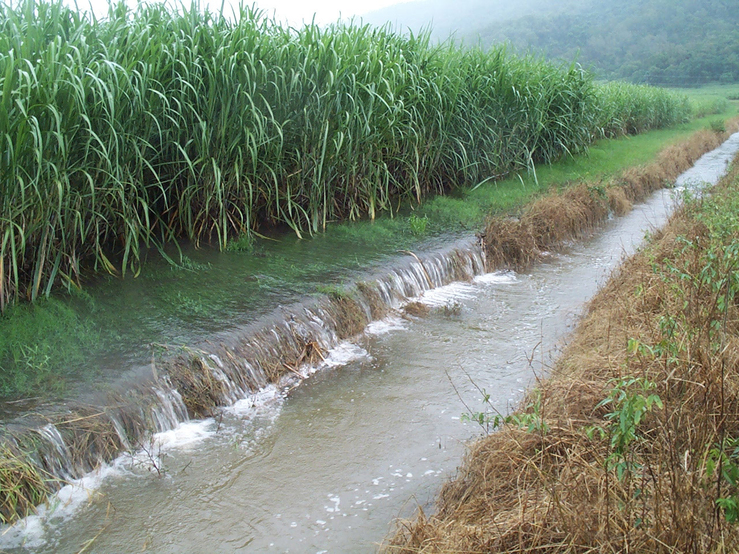 GROUNDWATER
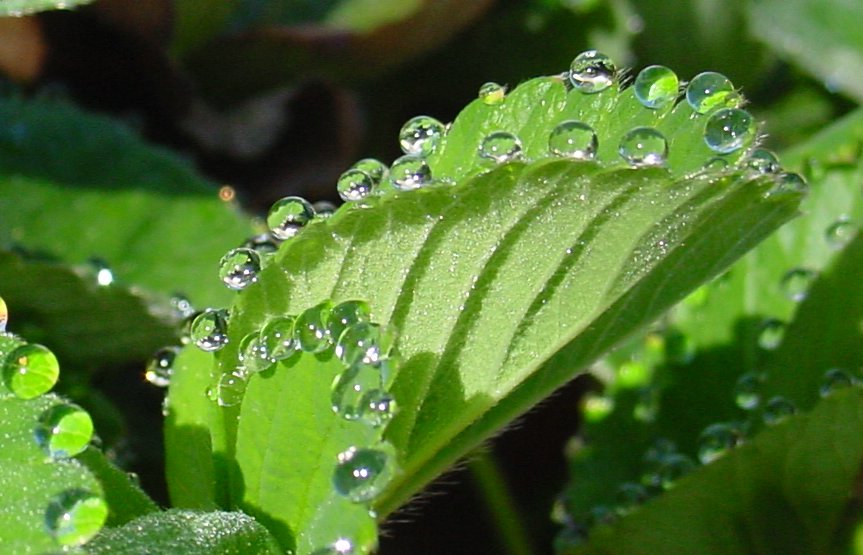 Some of the groundwater that filters into the soil is absorbed by plant roots and taken up to the leaves. 
The plants make use of some of the water but the rest evaporates from their leaves in a process called transpiration. This water vapour then enters the water cycle again.
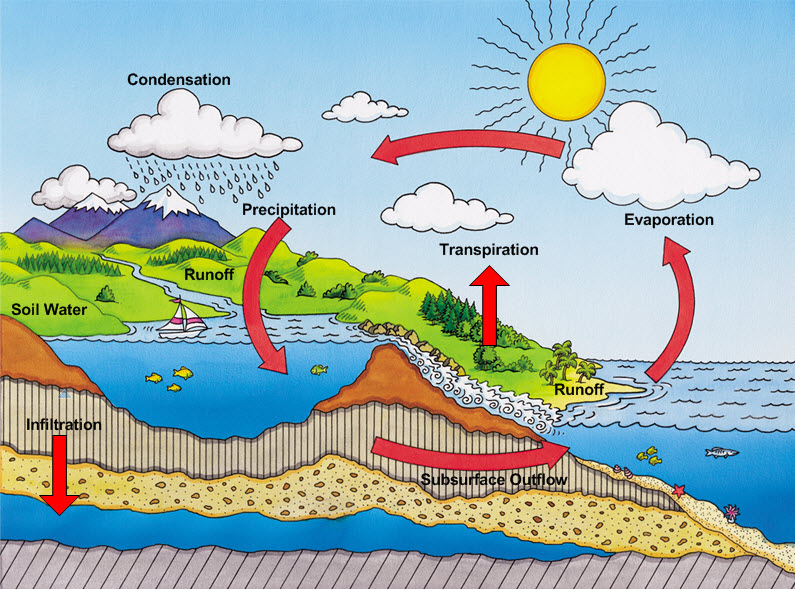 The end!
Any questions?